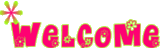 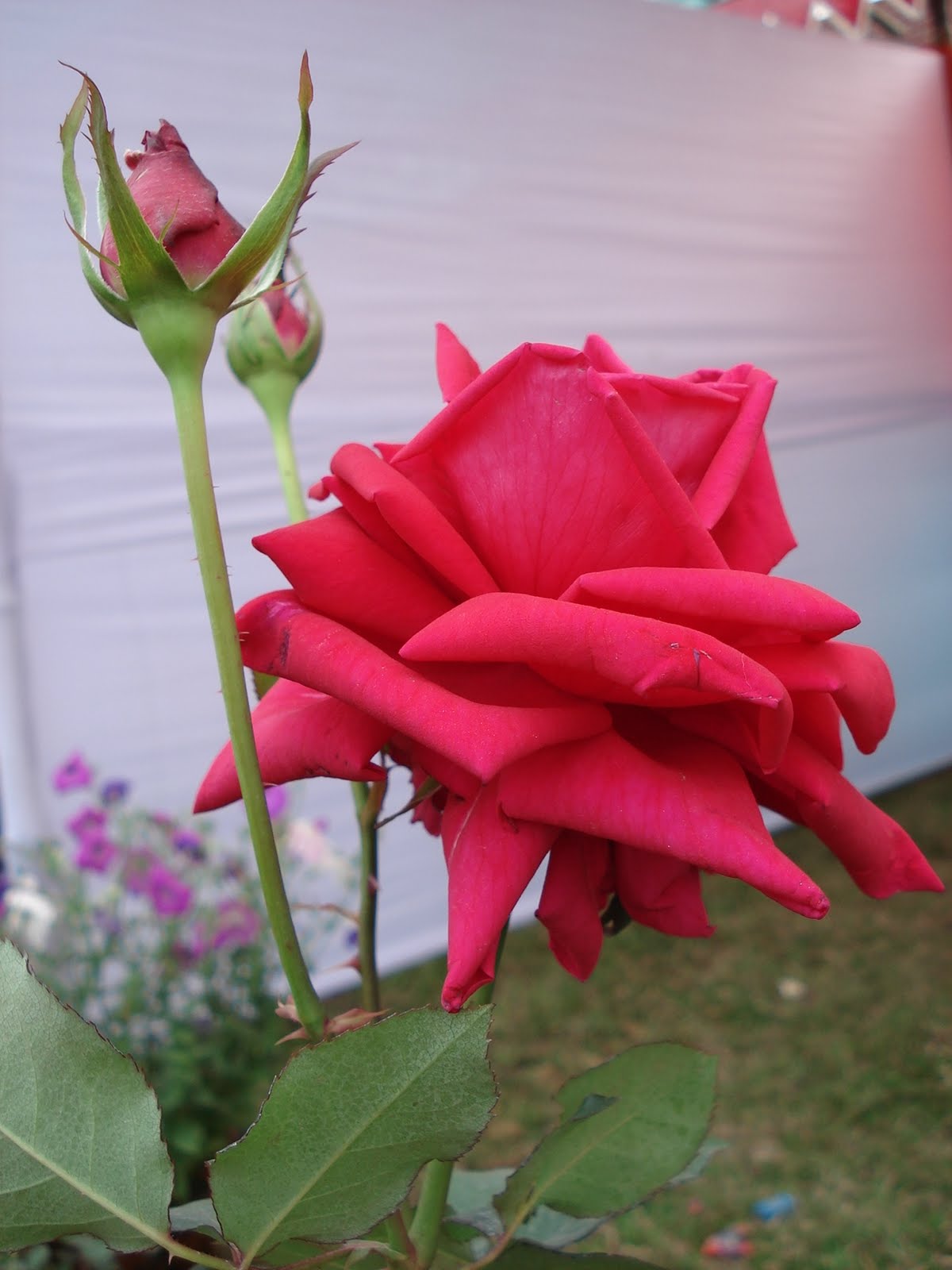 Teachers Identity
Md Rokibul Hassan		
Assistant Teacher
Mirzapur Govt. Primary School
Singair,Manikgonj.
Mobile:01714781146
Sub: English

Lesson:1-3
Unit:4
Class:3
Learning Outcomes
1.Students will able to count the numbers
2.Students will able to write the missing numbers
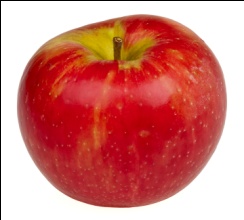 1
One
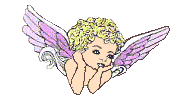 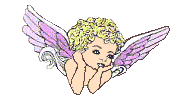 2
Two
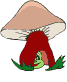 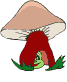 3
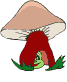 Three
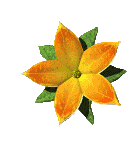 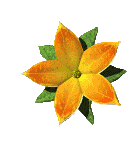 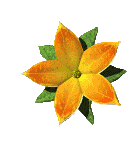 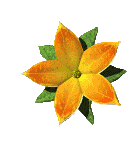 4
Four
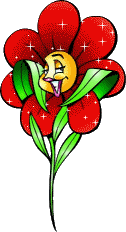 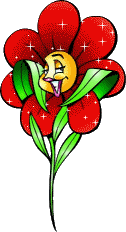 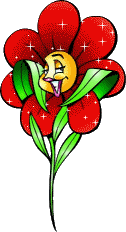 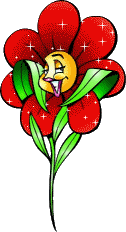 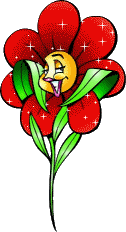 5
Five
A.Say,Count and write the numbers
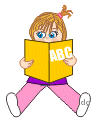 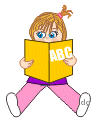 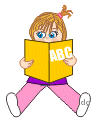 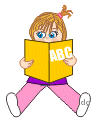 4
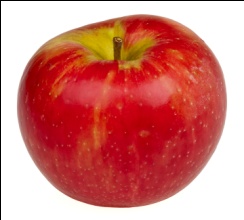 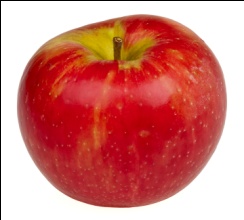 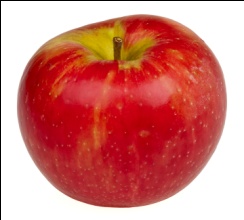 3
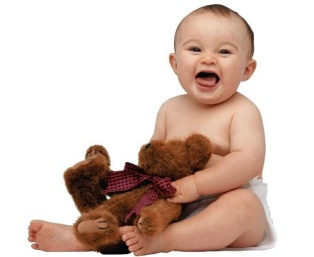 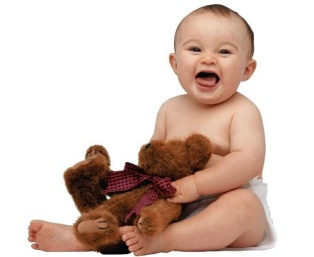 2
5
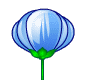 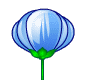 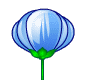 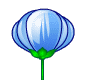 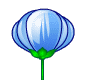 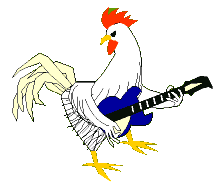 1
B.Say,trace and write
3
4
5
1
2
One
Four
Five
Two
Three
C.Write the missing number or word
1_______3_______5
_____ two three _____     _____
Cheaking Learning
Matching
A
B
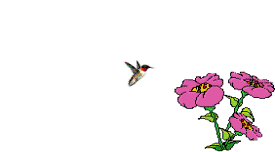 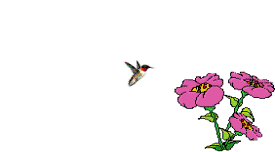 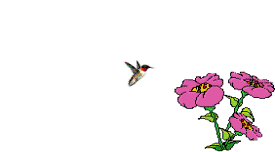 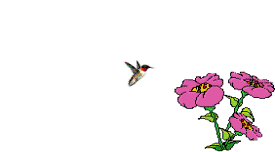 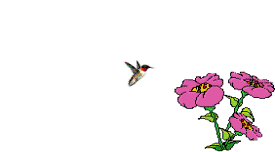 3
4
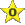 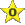 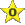 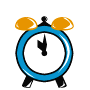 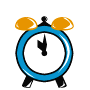 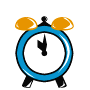 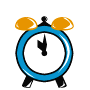 5
1
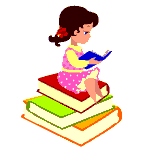 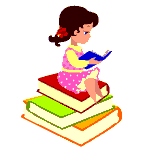 2
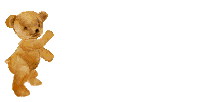 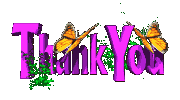 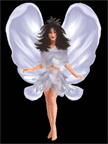